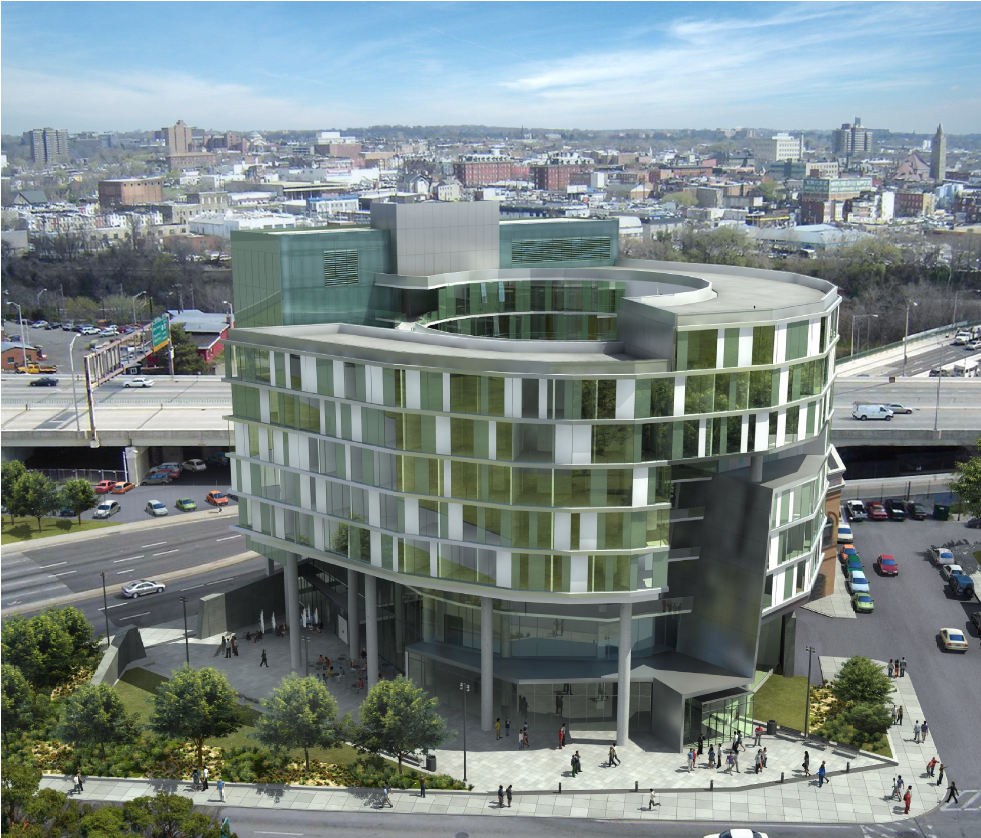 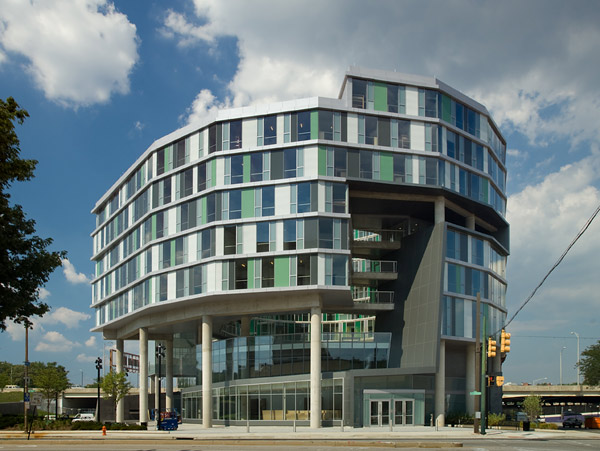 MICA GATEWAY RESIDENCE
BALTIMORE, MARYLAND

SCOTT MOLONGOSKI
SENIOR THESIS
STRUCTURAL OPTION

ADVISOR:
PROFESSOR SUSTERSIC
PRESENTATION OUTLINE
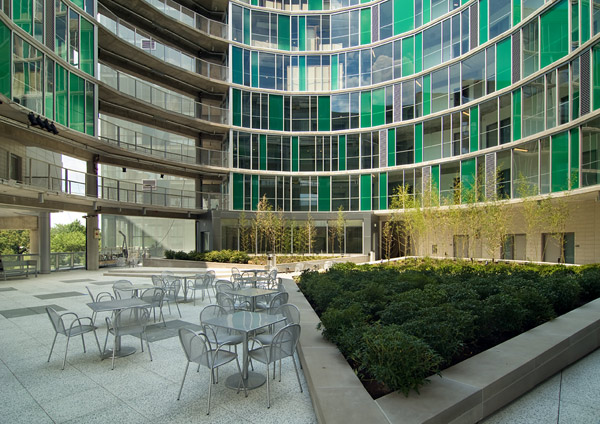 BUILDING INTRODUCTION
EXISTING STRUCTURE
THESIS CHALLENGE
PROPOSED SOLUTION
GRAVITY SYSTEM DESIGN
LATERAL SYSTEM DESIGN
ARCHITECTURAL BREADTH
CONCLUSION
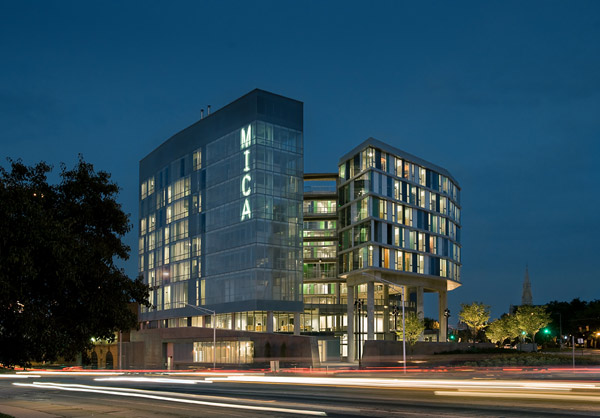 PRESENTATION 
OUTLINE
BUILDING INTRODUCTION
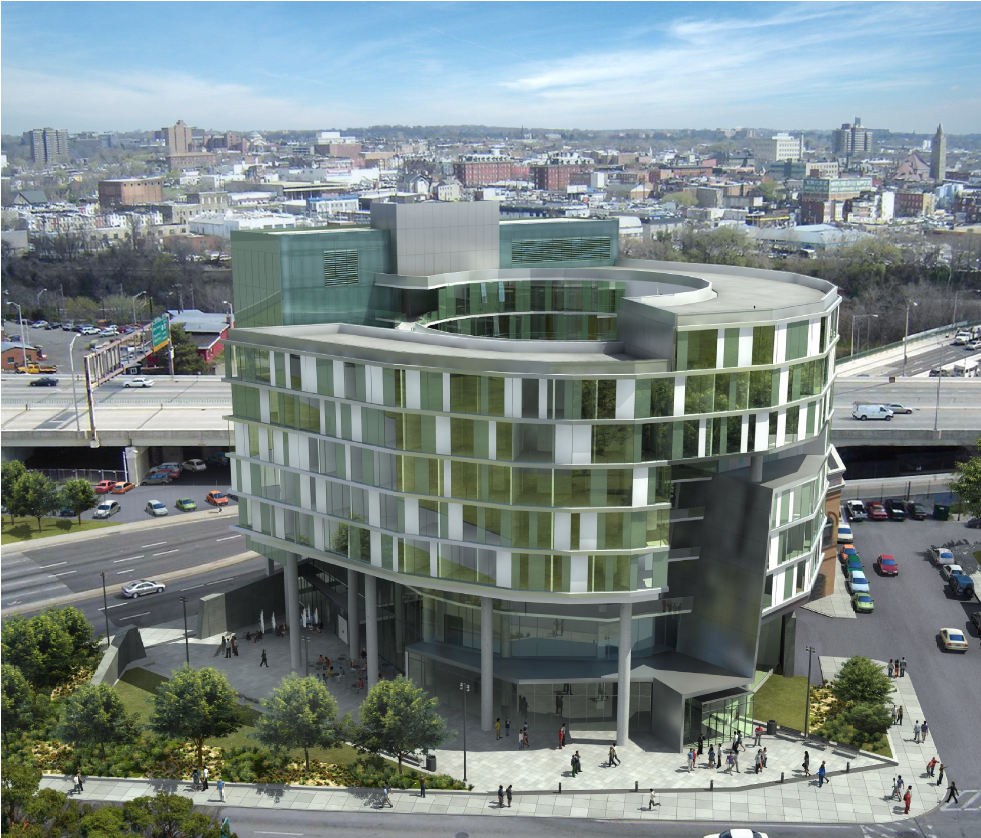 OWNER: MARYLAND INSTITUTE COLLEGE OF ARTS
ARCHITECT AND ENGINEER: RTKL ASSOCIATES
CIVIL ENGINEER: KCW ENGINEERING TECHNOLOGIES
GENERAL CONTRACTOR: WHITING TURNER
LANDSCAPE ARCHITECT: HIGGINS LAZARUS

122’ TALL
9 STORIES PLUS MECHANICAL PENTHOUSE
108,000 SQFT
64 APARTMENTS
MULTIPURPOSE “BLACK BOX” THEATER
COURTYARD
CAFÉ
STUDIOS
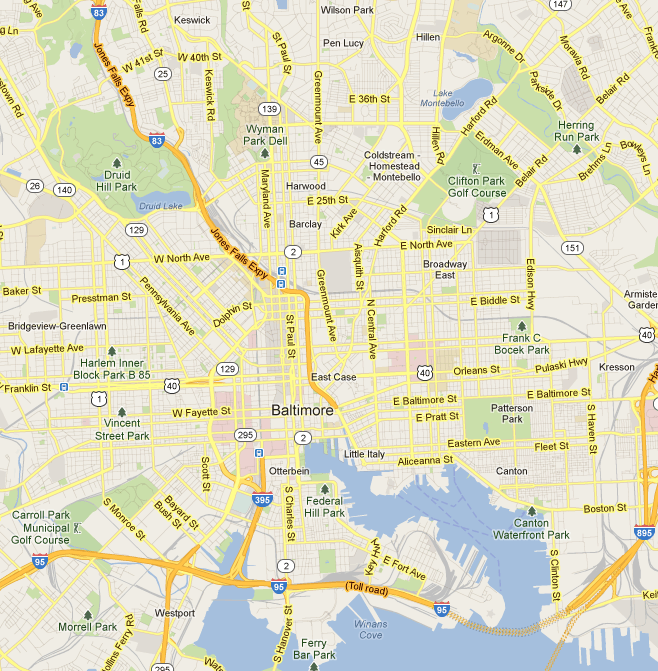 BUILDING INTRODUCTION
EXISTING STRUCTURE 
THESIS CHALLENGE
PROPOSED SOLUTION
GRAVITY SYSTEM DESIGN
LATERAL SYSTEM DESIGN
ARCHITECTURAL BREADTH
CONCLUSION
PRESENTATION 
OUTLINE
EXISTING STRUCTURE
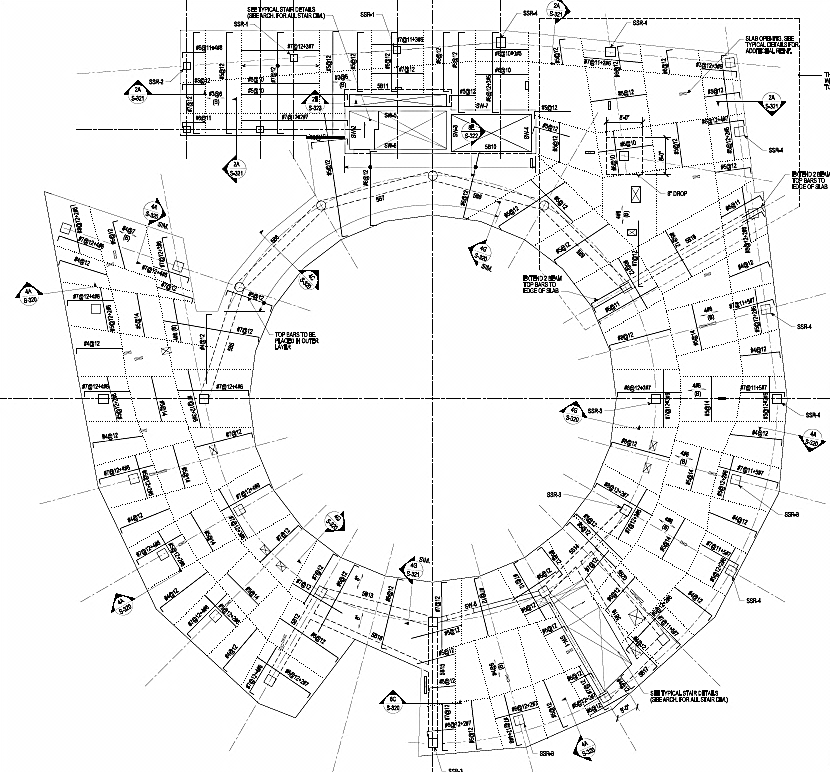 SLABS:
TWO WAY FLAT PLATE
8” THICK

COLUMNS:
TWO CONCENTRIC RINGS
12”x12” – 24”x24”
CIRCULAR EXTERIOR
36” DIAMETER

UNIQUE CONDITIONS:
BLACK BOX ROOF
41’ SLENDER COLUMNS
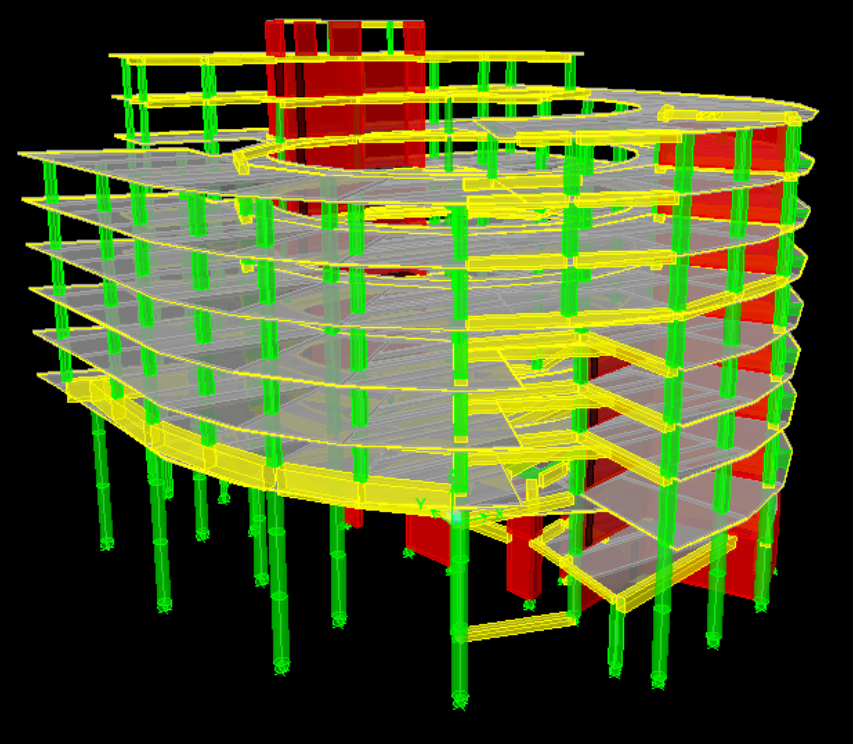 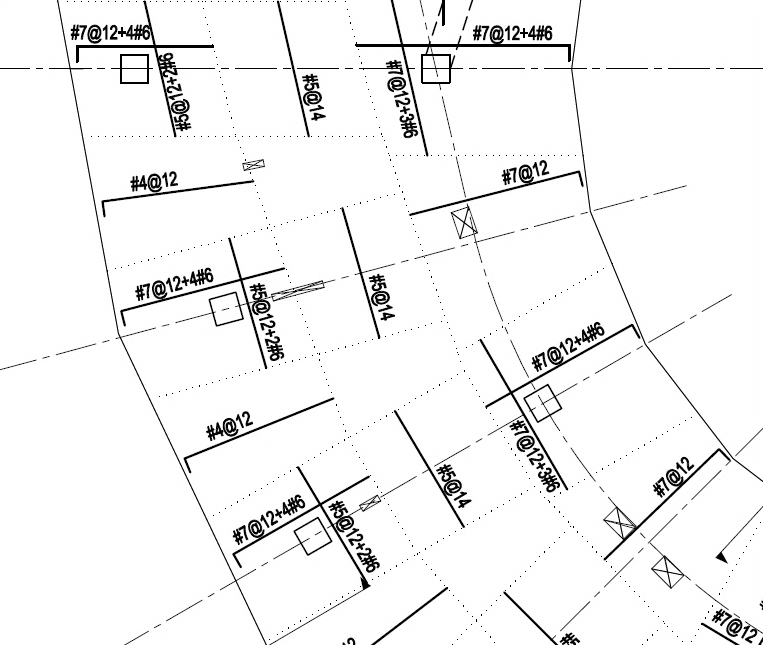 BUILDING INTRODUCTION
EXISTING STRUCTURE
THESIS CHALLENGE
PROPOSED SOLUTION
GRAVITY SYSTEM DESIGN
LATERAL SYSTEM DESIGN
ARCHITECTURAL BREADTH
CONCLUSION
PRESENTATION 
OUTLINE
EXISTING STRUCTURE
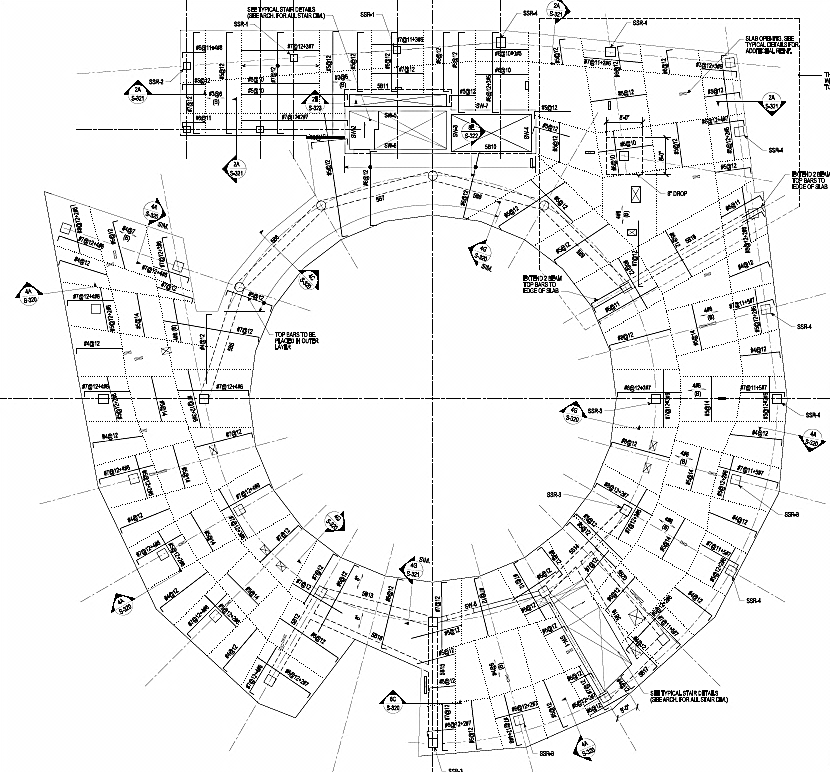 CONCRETE SHEAR WALLS

DRILLED CAISSONS

360o CURTAIN WALL FAÇADE
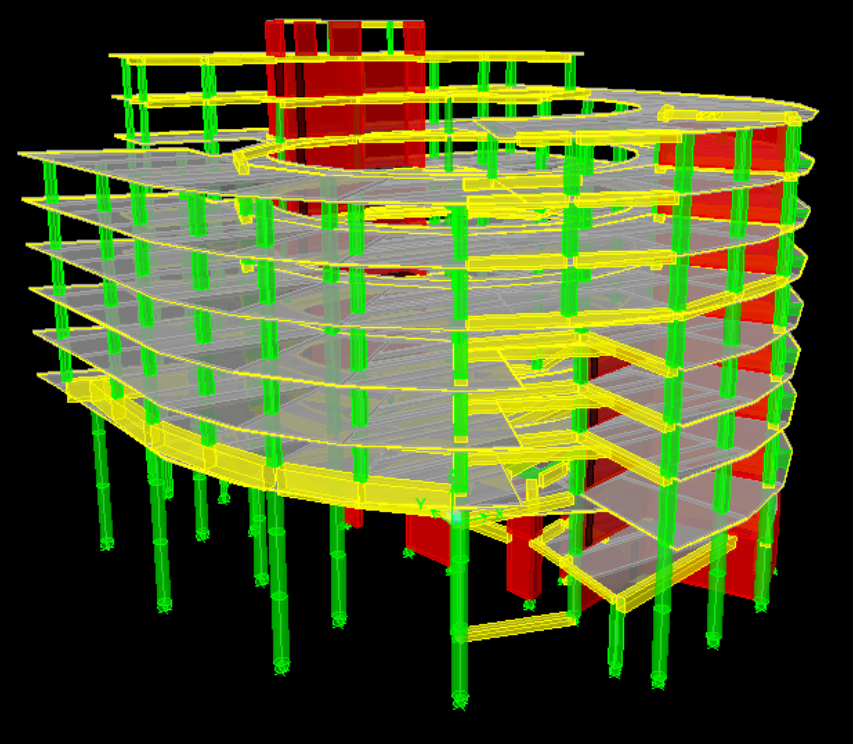 BUILDING INTRODUCTION
EXISTING STRUCTURE
THESIS CHALLENGE
PROPOSED SOLUTION
GRAVITY SYSTEM DESIGN
LATERAL SYSTEM DESIGN
ARCHITECTURAL BREADTH
CONCLUSION
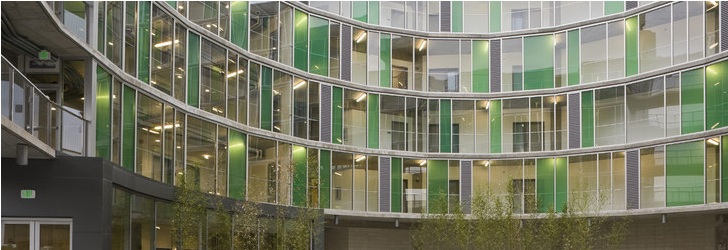 PRESENTATION 
OUTLINE
THESIS CHALLENGE
CHANGE USE TO MUSUEM

BENEFITS:
CIRCULAR FLOOR PLAN
ARCHITECTURAL SIGNIFICANCE
OTHER APPROPRIATE SPACES

DETRACTIONS:
LOW DESIGN LIVE LOADS
LOW FLOOR TO FLOOR HEIGHT
POOR SUNLIGHT CONTROL
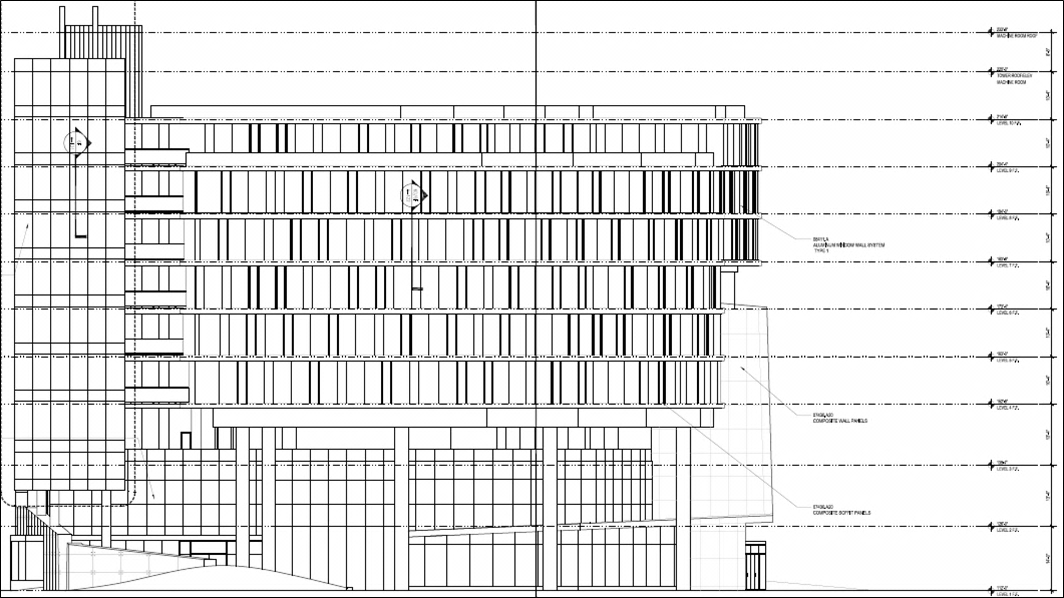 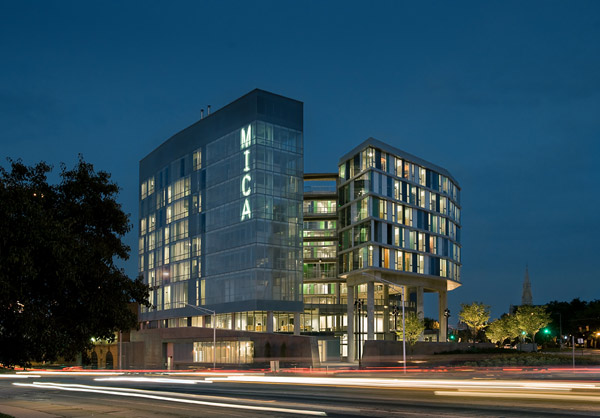 BUILDING INTRODUCTION
EXISTING STRUCTURE
THESIS CHALLENGE
PROPOSED SOLUTION
GRAVITY SYSTEM DESIGN
LATERAL SYSTEM DESIGN
ARCHITECTURAL BREADTH
CONCLUSION
PRESENTATION 
OUTLINE
PROPOSED SOLUTION
INCREASE LIVE LOAD:
40 PSF – 100 PSF

INCREASE FLOOR TO FLOOR HEIGHT:
10 FEET – 15 FEET 
LEVEL 4 – LEVEL 7
ELMINATE LEVELS 8, 9

DECREASE SUNLIGHT EMITTED INTO BUILDING:
USE SOLID PANELS
USE REFLECTIVE/ABSORBANT GLASS

ARCHITECTURAL CHANGES:
FLOOR PLAN
CIRCULATION
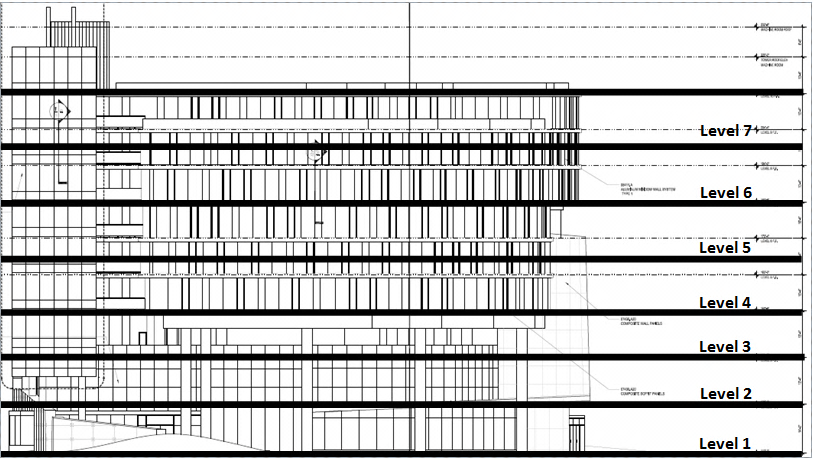 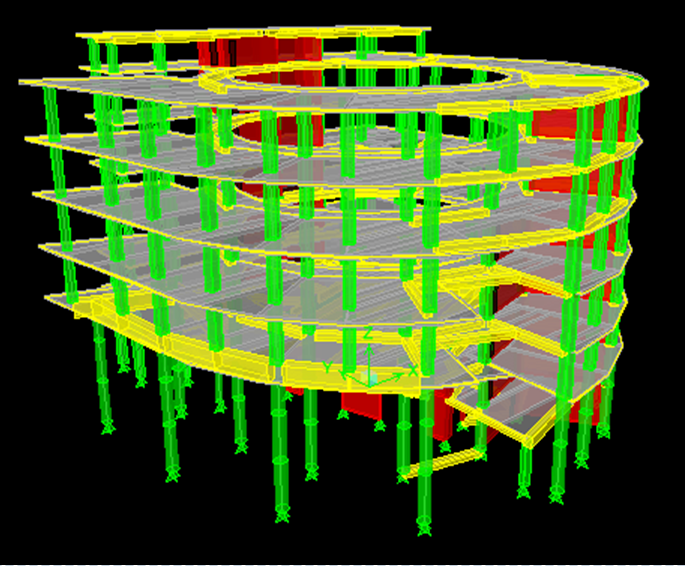 BUILDING INTRODUCTION
EXISTING STRUCTURE
THESIS CHALLENGE
PROPOSED SOLUTION
GRAVITY SYSTEM DESIGN
LATERAL SYSTEM DESIGN
ARCHITECTURAL BREADTH
CONCLUSION
PRESENTATION 
OUTLINE
GRAVITY SYSTEM DESIGN
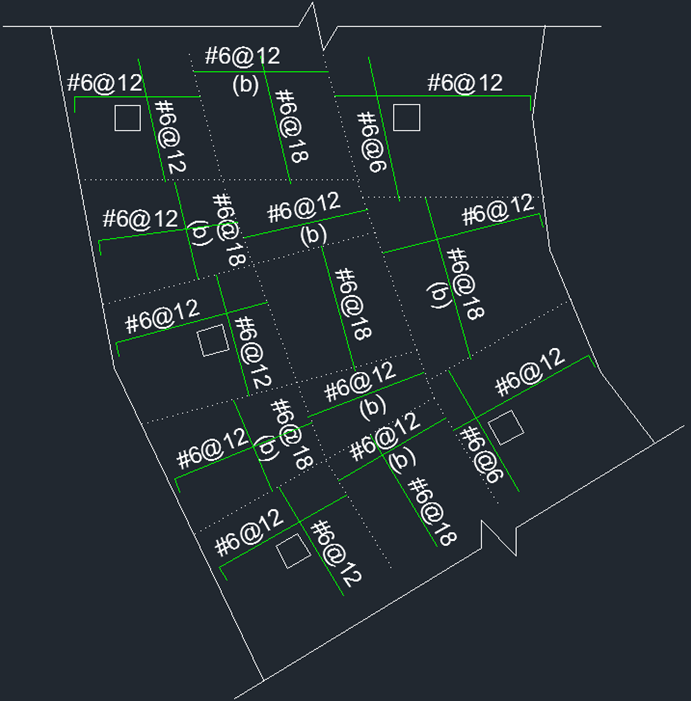 SLAB ANALYSIS:
EQUIVALENT FRAME METHOD
FLEXURE
PUNCHING SHEAR
DEFLECTIONS

SLAB DESIGN:
12” THICK
#6 USED FOR FLEXURE
#5 @ 12” BOTTOM MAT
#4 @ 3” FOR SHEAR
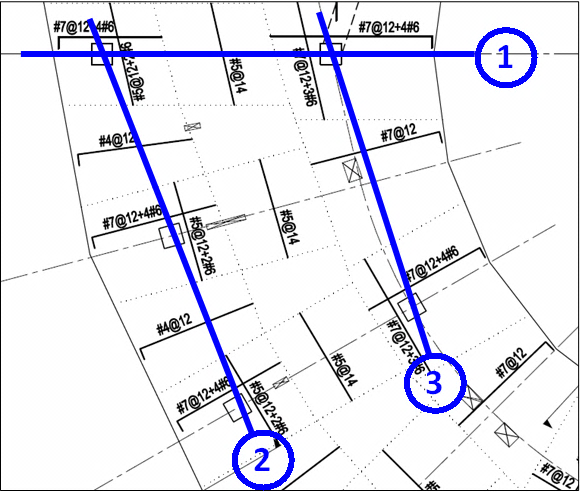 BUILDING INTRODUCTION
EXISTING STRUCTURE
THESIS CHALLENGE
PROPOSED SOLUTION
GRAVITY SYSTEM DESIGN
LATERAL SYSTEM DESIGN
ARCHITECTURAL BREADTH
CONCLUSION
PRESENTATION 
OUTLINE
GRAVITY SYSTEM DESIGN
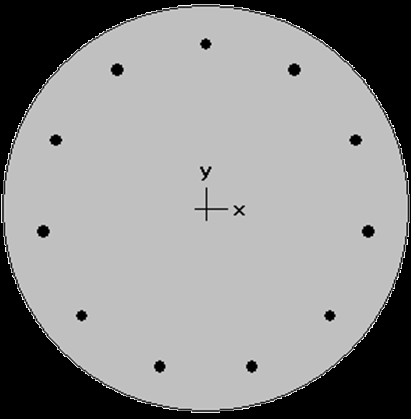 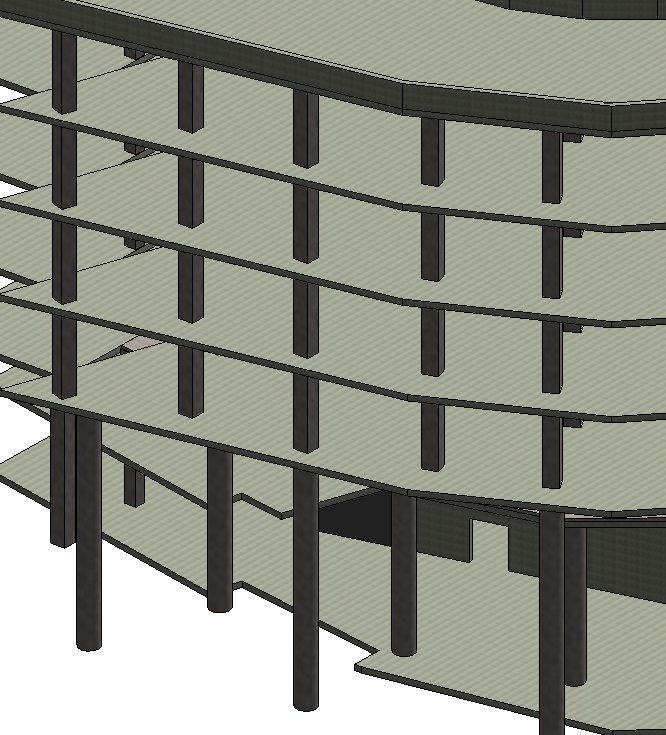 COLUMN ANALYSIS:
41’ TALL SECTION
STANDARD 15’ TALL SECTION
spCOLUMN 
SLENDERNESS CHECK


COLUMN DESIGN:
36” – 42” DIAMETER EXTERIOR
11 #10’s
SLENDERNESS CHECK OKAY
24”x24” – 30”x30” INTERIOR
8 #10’s
CONTINUOUS SIZE LEVEL 4 - ROOF
BUILDING INTRODUCTION
EXISTING STRUCTURE
THESIS CHALLENGE
PROPOSED SOLUTION
GRAVITY SYSTEM DESIGN
LATERAL SYSTEM DESIGN
ARCHITECTURAL BREADTH
CONCLUSION
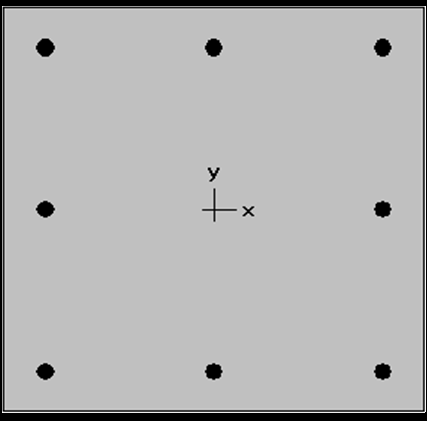 PRESENTATION 
OUTLINE
LATERAL SYSTEM DESIGN
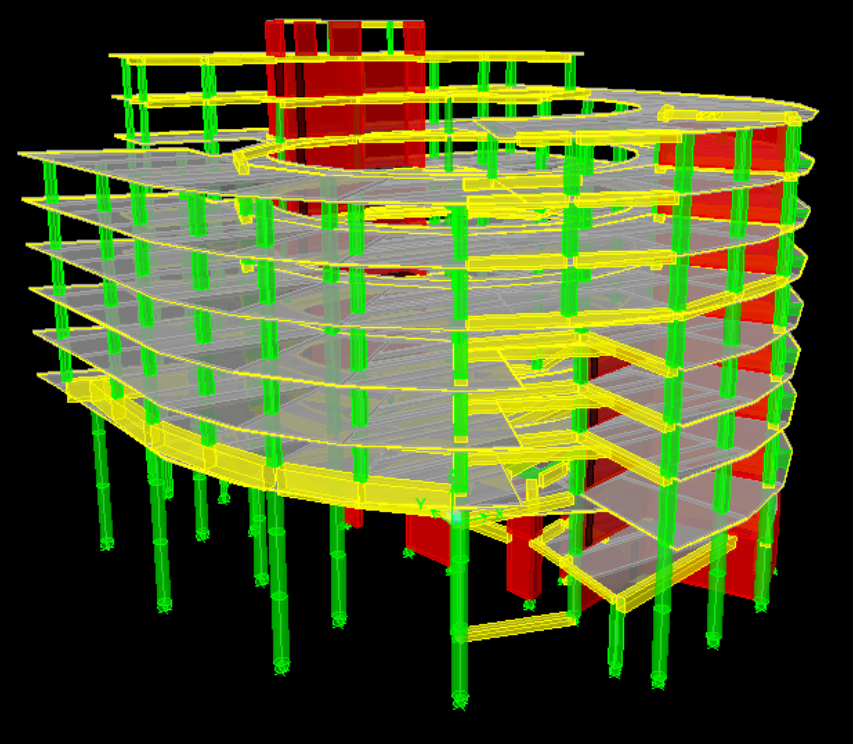 ETABS MODEL:
UPDATED SLABS AND COLUMNS
UPDATED FLOOR TO FLOOR HEIGHT
SHEAR WALLS - MESHED SHELLS
LATERAL AND GRAVITY

1ST ANALYSIS:
SEISMIC IN Y DIRECTION CONTROLLED
SHEAR WALLS INADEQUATE IN FLEXURE
INCREASED LENGTH 4’
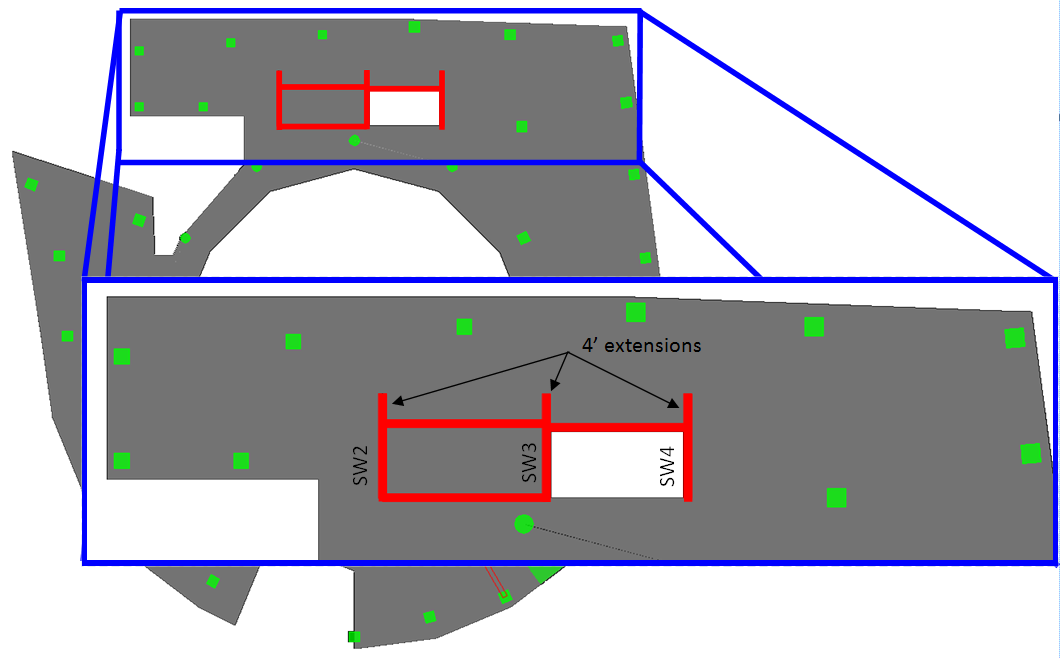 BUILDING INTRODUCTION
EXISTING STRUCTURE
THESIS CHALLENGE
PROPOSED SOLUTION
GRAVITY SYSTEM DESIGN
LATERAL SYSTEM DESIGN
ARCHITECTURAL BREADTH
CONCLUSION
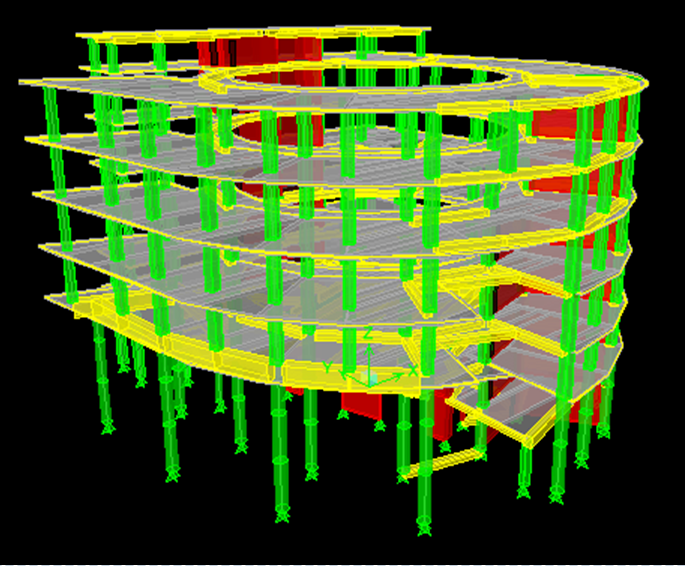 PRESENTATION 
OUTLINE
LATERAL SYSTEM DESIGN
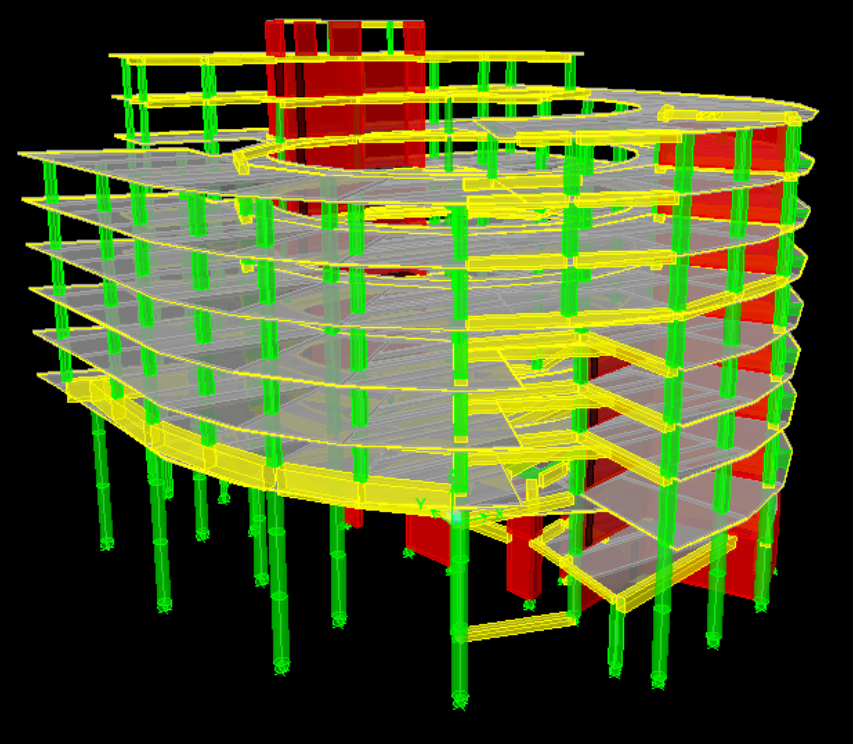 2ND ANALYSIS:
ACCEPTABLE DEFLECTIONS AND STORY DRIFT
CHECKED OVERTURNING MOMENT

SHEAR WALL DESIGN:
36” BOUNDARY ELEMENT
12 #11’s  WITH #3 TIES @ 12”
#4@18” VERTICAL SHEAR
#5@18” HORIZONTAL SHEAR

FOUNDATION DESIGN:
SHEAR WALL CAISSONS
CRSI 2008 HANDBOOK
ADEQUATE SHAFT AND BELL SIZES
BUILDING INTRODUCTION
EXISTING STRUCTURE
THESIS CHALLENGE
PROPOSED SOLUTION
GRAVITY SYSTEM DESIGN
LATERAL SYSTEM DESIGN
ARCHITECTURAL BREADTH
CONCLUSION
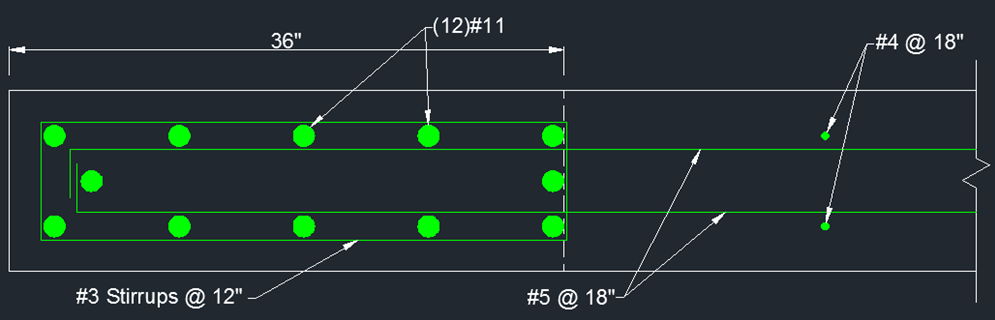 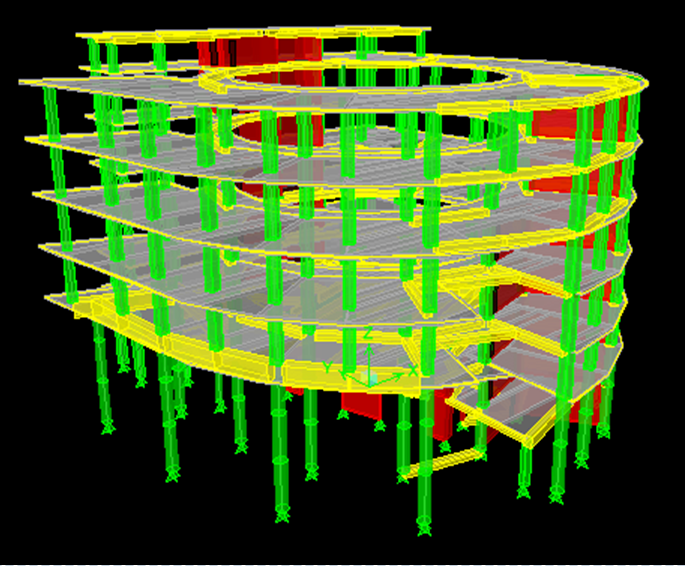 PRESENTATION 
OUTLINE
ARCHITECTURAL BREADTH
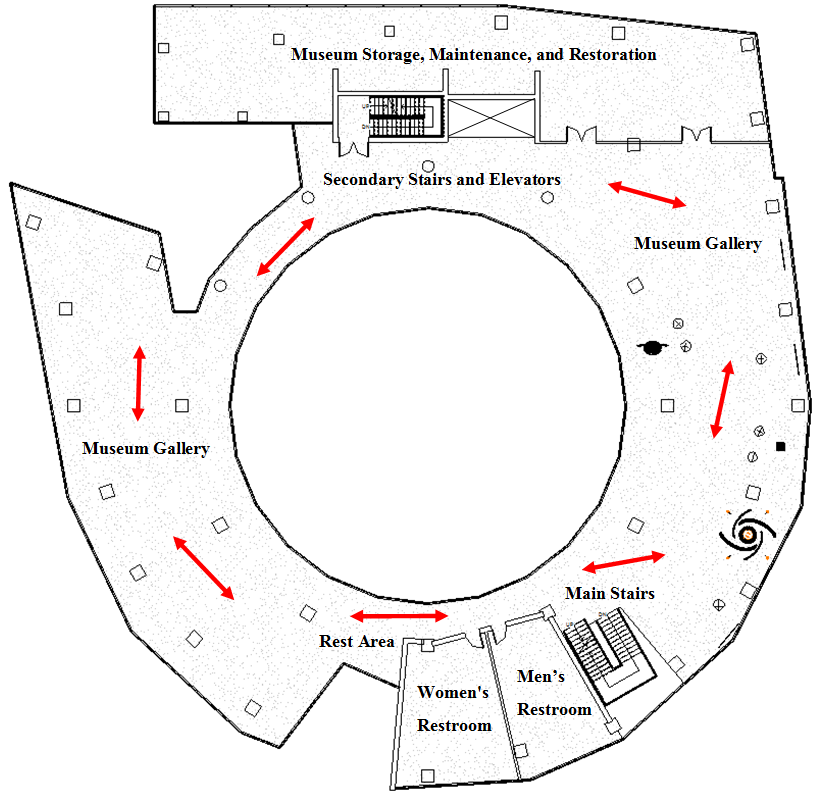 DESIGN ASPECTS:
LARGE VIEWING SPACES
OPEN GALLERIES
CIRCULATION
SUNLIGHT CONTROL
REST AREAS

DESIGN CHANGES:
APARTMENT REMOVAL
MUSEUM STORAGE AND MAINTENANCE
RESTROOMS
ART ALCOVES
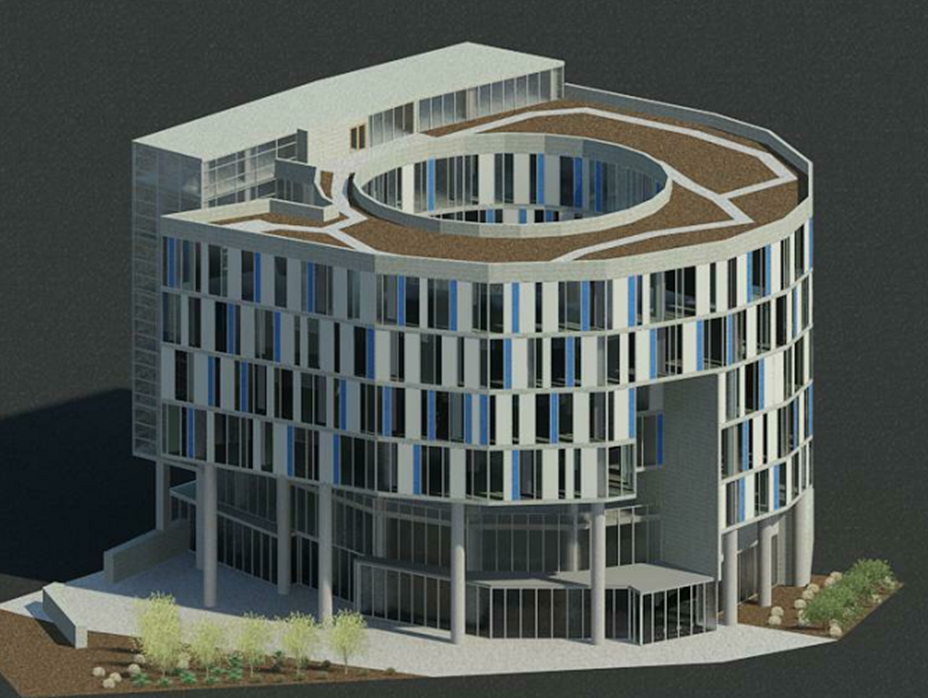 BUILDING INTRODUCTION
EXISTING STRUCTURE
THESIS CHALLENGE
PROPOSED SOLUTION
GRAVITY SYSTEM DESIGN
LATERAL SYSTEM DESIGN
ARCHITECTURAL BREADTH
CONCLUSION
PRESENTATION 
OUTLINE
ARCHITECTURAL BREADTH
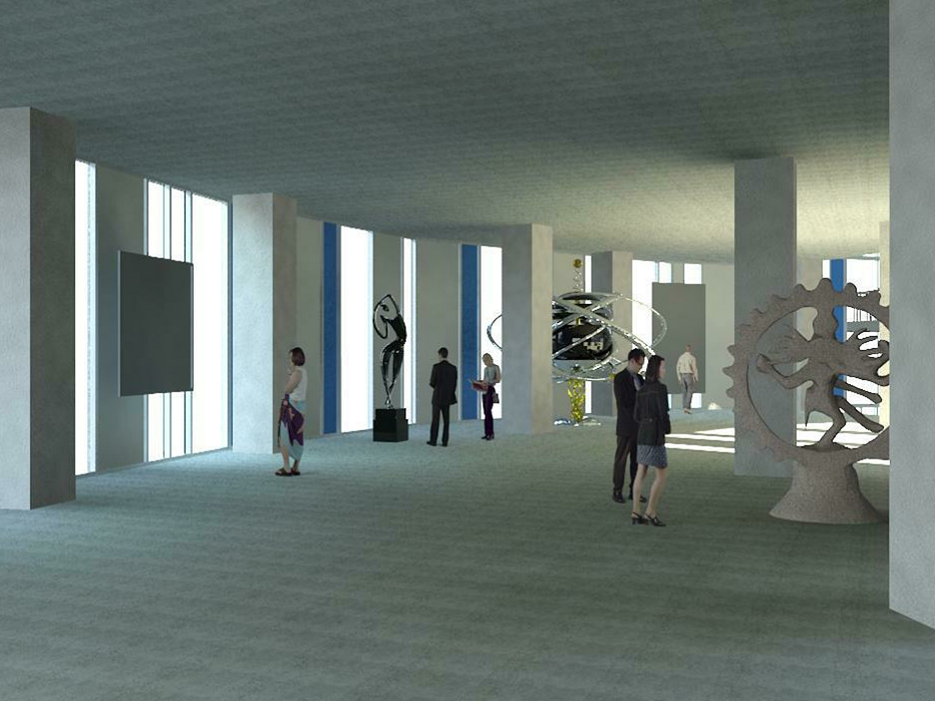 FAÇADE CHANGES:
CONTROL SOUTH SIDE
INCREASED USE OF SOLID PANELS
REFLECTIVE AND ABSORBENT GLASS
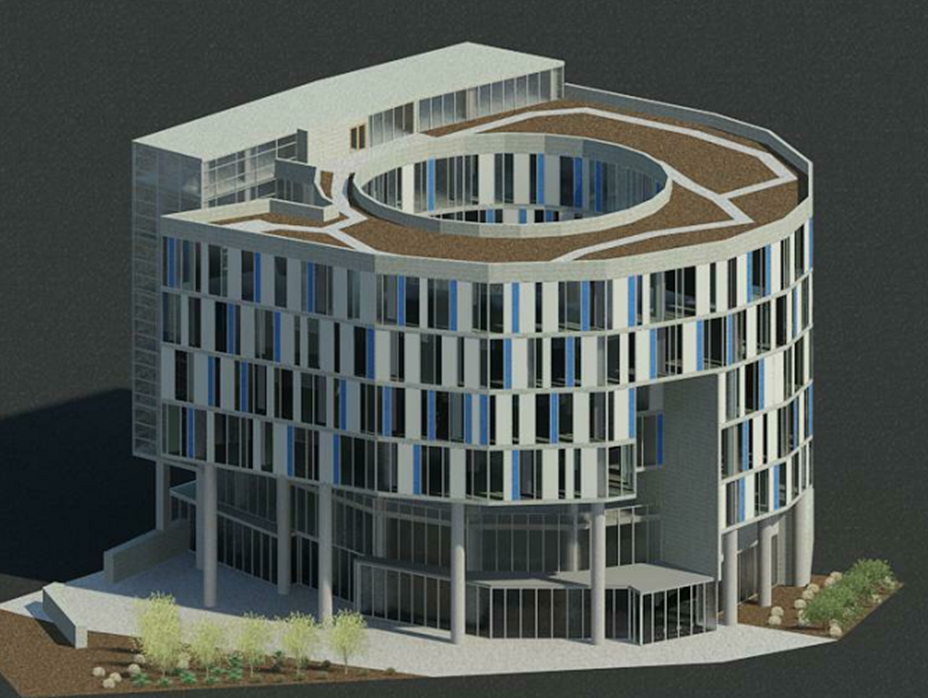 BUILDING INTRODUCTION
EXISTING STRUCTURE
THESIS CHALLENGE
PROPOSED SOLUTION
GRAVITY SYSTEM DESIGN
LATERAL SYSTEM DESIGN
ARCHITECTURAL BREADTH
CONCLUSION
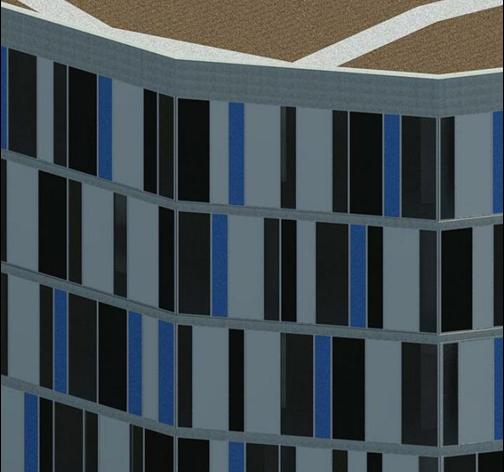 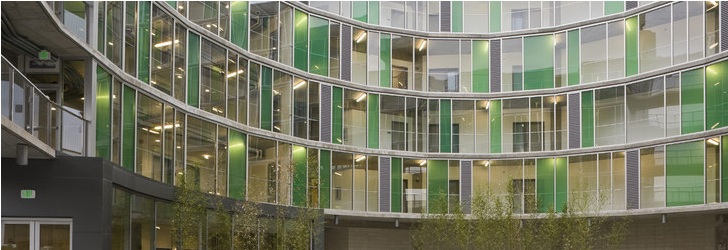 PRESENTATION 
OUTLINE
CONCLUSION
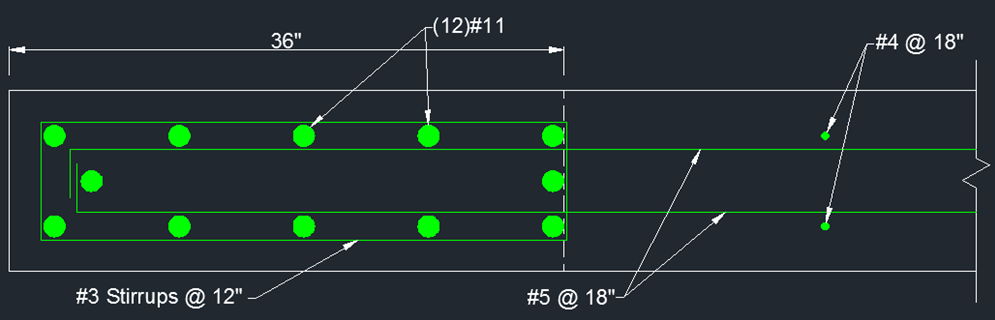 COULD HAVE BEEN DESIGNED AS MUSEUM

SYSTEM TYPES FEASIBLE

SIGNIFICANT STRUCTURAL STRENGTHENING

SIGNIFICANT ARCHITECTURAL CHANGES

INCREASED MATERIAL AMOUNTS = HIGHER COST
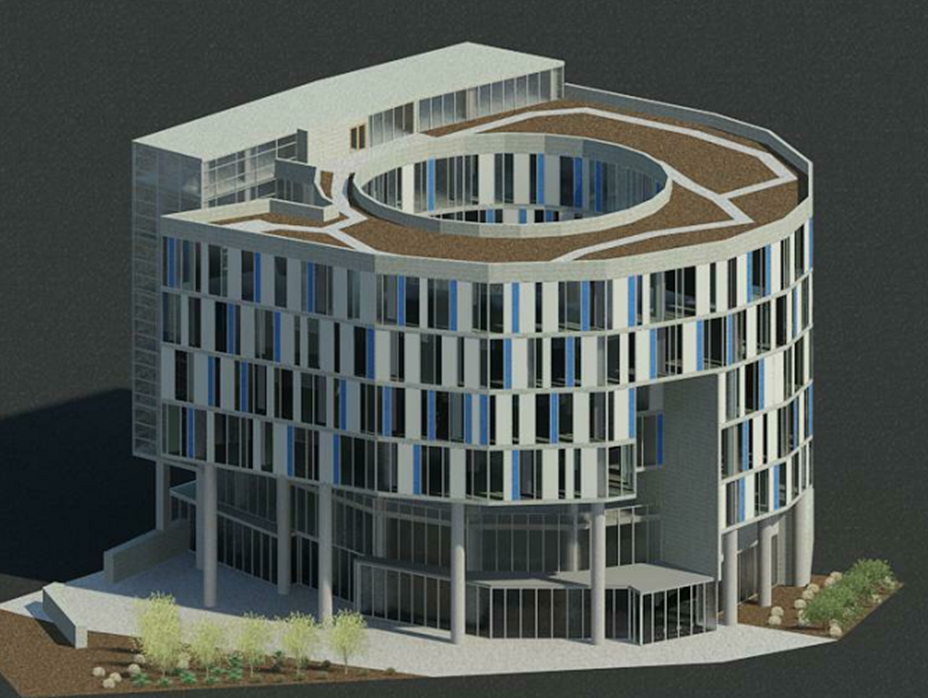 BUILDING INTRODUCTION
EXISTING STRUCTURE
THESIS CHALLENGE
PROPOSED SOLUTION
GRAVITY SYSTEM DESIGN
LATERAL SYSTEM DESIGN
ARCHITECTURAL BREADTH
CONCLUSION
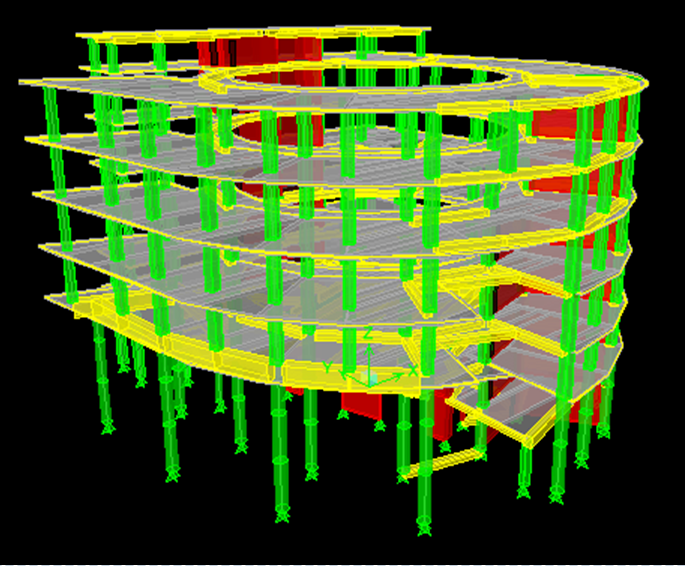 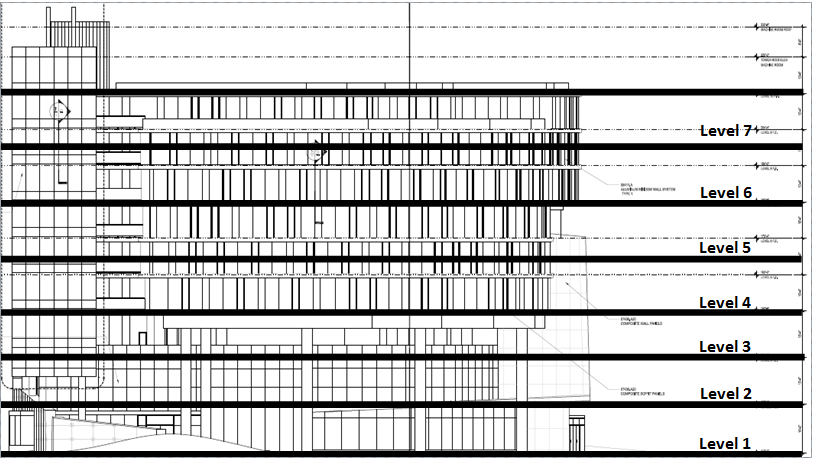 PRESENTATION 
OUTLINE
ACKNOWLEDGEMENTS
MARYLAND INSTITUTE COLLEGE OF ARTS

RTKL ASSOCIATES
BOB KNIGHT
PETE MALMQUIST
DAVID DYMOND

ADAM REED

PENN STATE ARCHITECTURAL ENGINEERING:
PROFESSOR HEATHER SUSTERSIC
PROFESSOR KEVIN PARFITT
PROFESSOR BOB HOLLAND

FRIENDS AND FAMILY
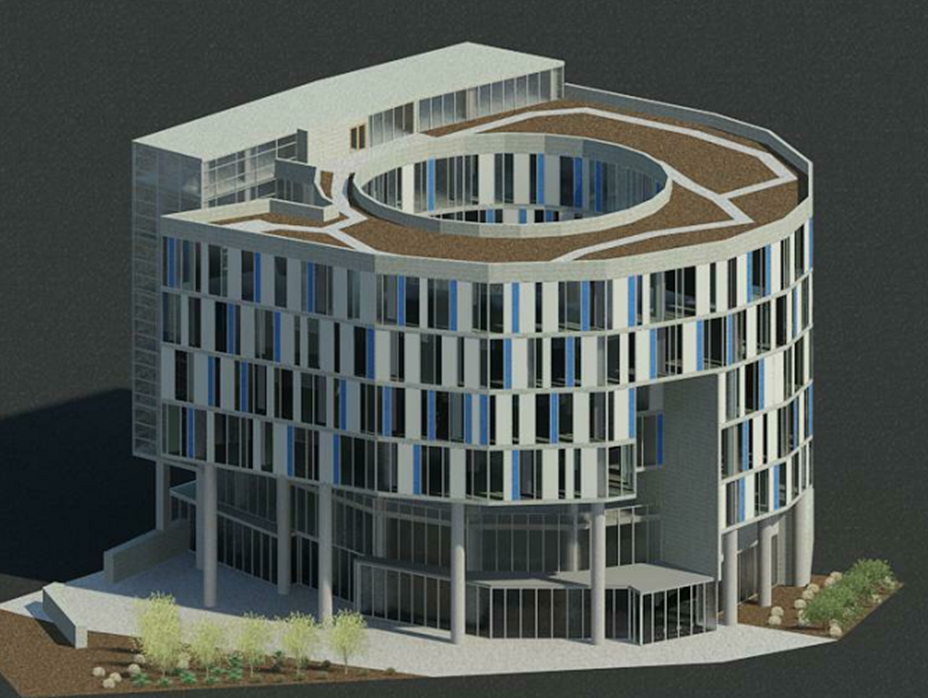 QUESTIONS

AND 

COMMENTS
BUILDING INTRODUCTION
EXISTING STRUCTURE
THESIS CHALLENGE
PROPOSED SOLUTION
GRAVITY SYSTEM DESIGN
LATERAL SYSTEM DESIGN
ARCHITECTURAL BREADTH
CONCLUSION
PRESENTATION 
OUTLINE
APPENDIX
MATERIAL INCREASE:
SLAB CONCRETE: 27%
COL. CONCRETE: 26%
COL. STEEL: 21%

DEVELOPMENT LENGTH:
6’ BEYOND IN FRAME 1
5’ BEYOND IN FRAME 2
7’ BEYOND IN FRAME 3
BOT. BARS CONT.

HOOKS:
90o
6” BOT. BARS
9.8” TOP BARS
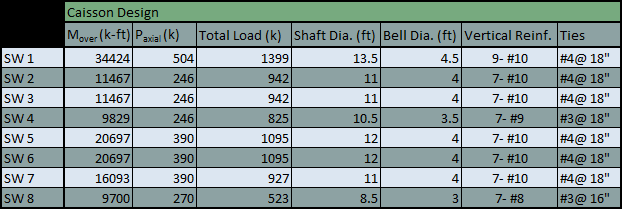 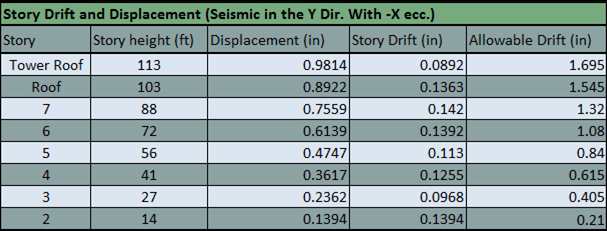 BUILDING INTRODUCTION
EXISTING STRUCTURE
THESIS CHALLENGE
PROPOSED SOLUTION
GRAVITY SYSTEM DESIGN
LATERAL SYSTEM DESIGN
ARCHITECTURAL BREADTH
CONCLUSION
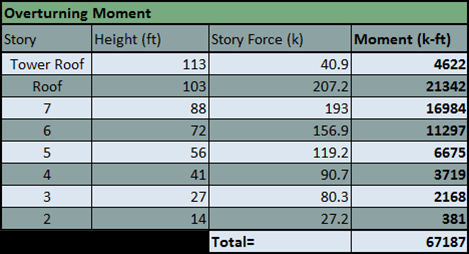